PRIMARY
Tiger Rally
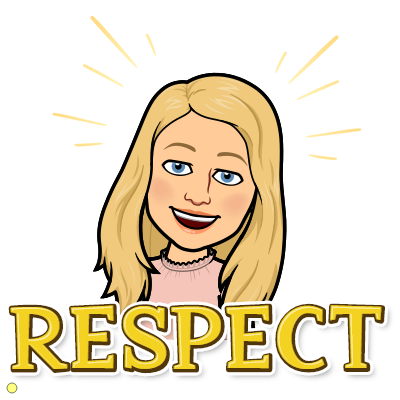 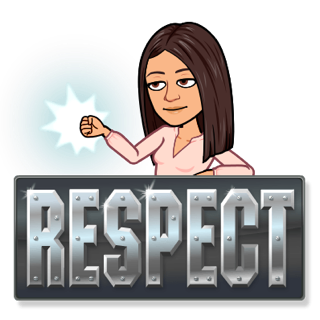 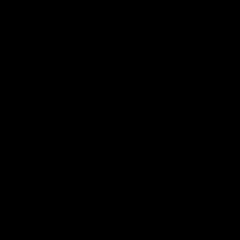 Thomas Paine Pledge
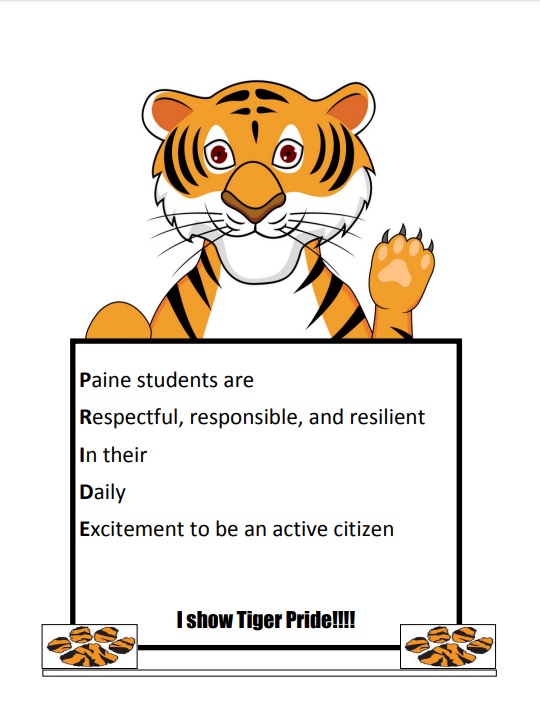 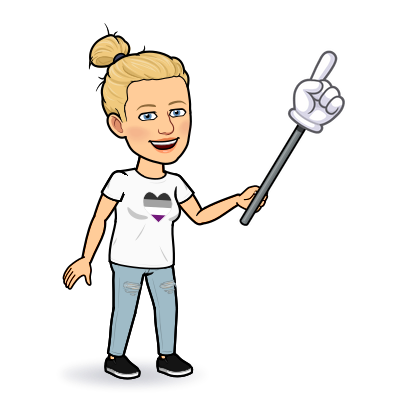 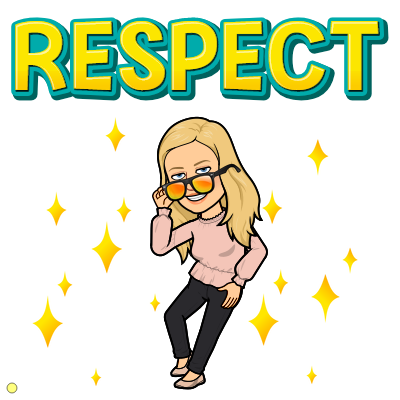 Now we are going to announce the students who showed respect for the month of October
Kindergarten
First Grade
Second Grade
Third Grade
Fourth Grade
Fifth Grade
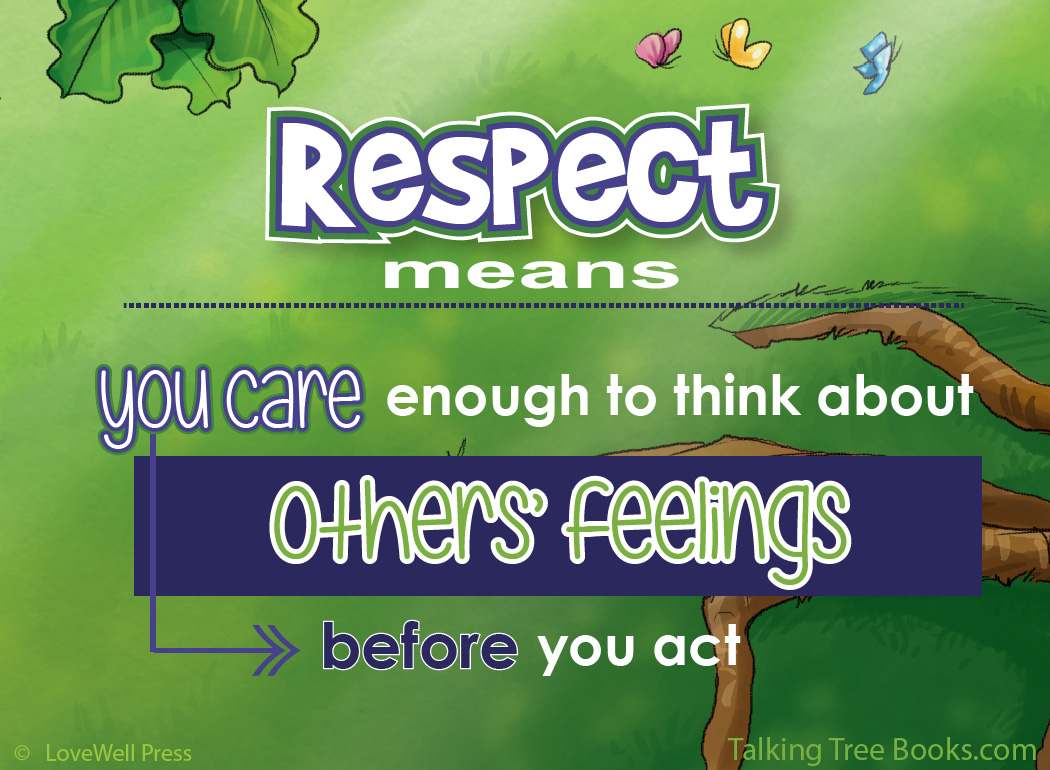 How do we respect ourselves, others and our environment?






Flipgrid presentations
Red Ribbon Week
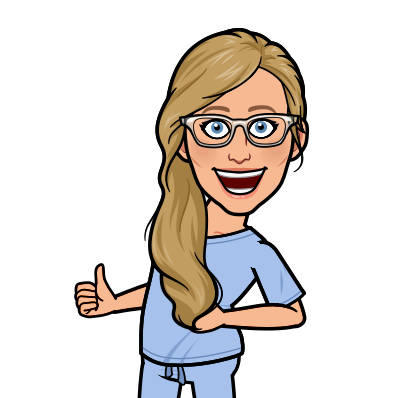 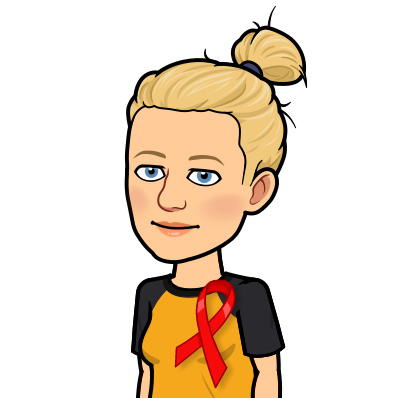 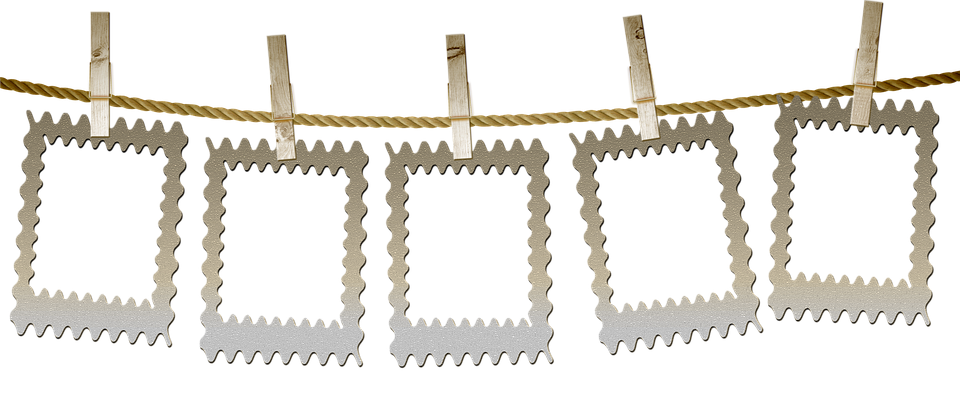 Theme Contest!
Notes to Mrs. Collins
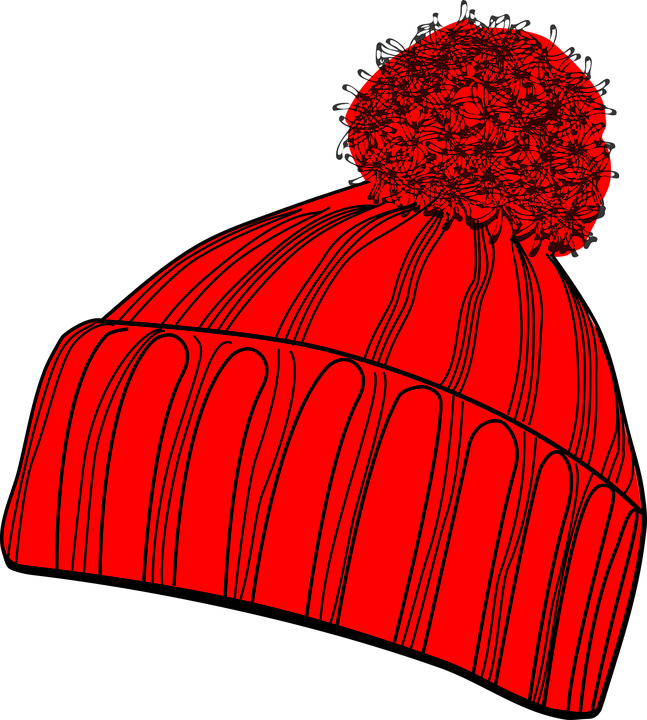 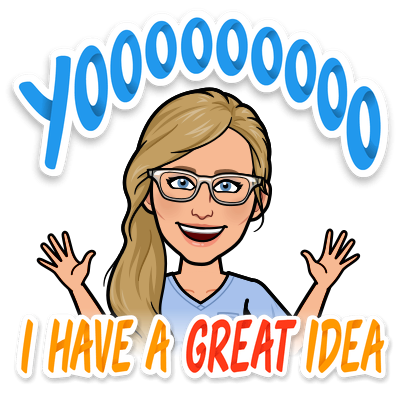 Friday
10/27
Wear pajamas
Thursday
   10/29
Wear your shirt backwards
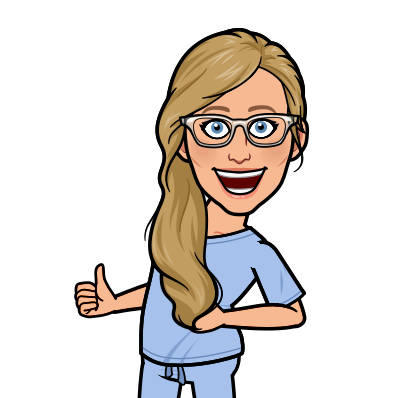 Monday
10/26
Wear Red
Day
Tuesday
 10/27
Wear a 
hat
Wednesday
   10/28
Wear Sweats or work out clothes
Enter
Here
Take The Pledge!
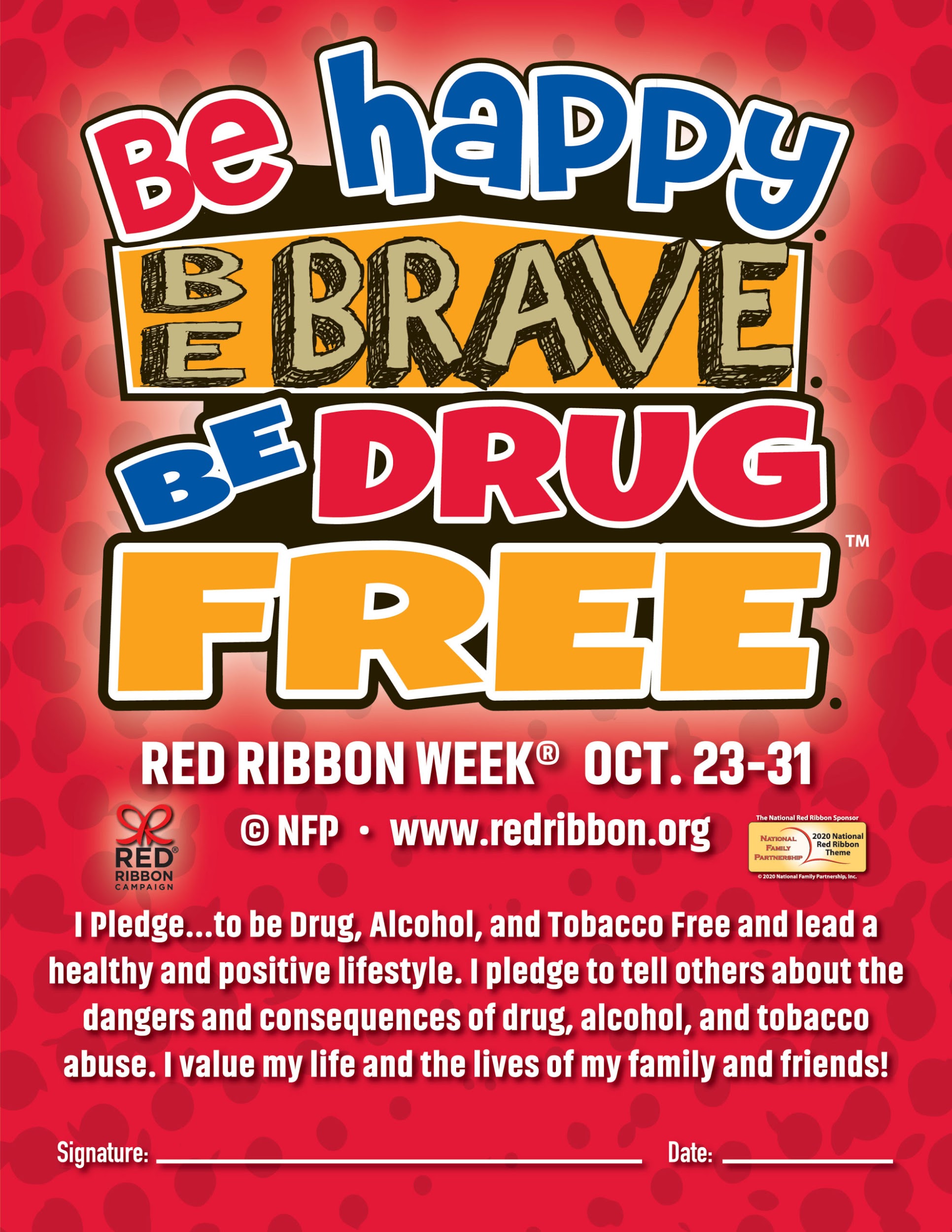 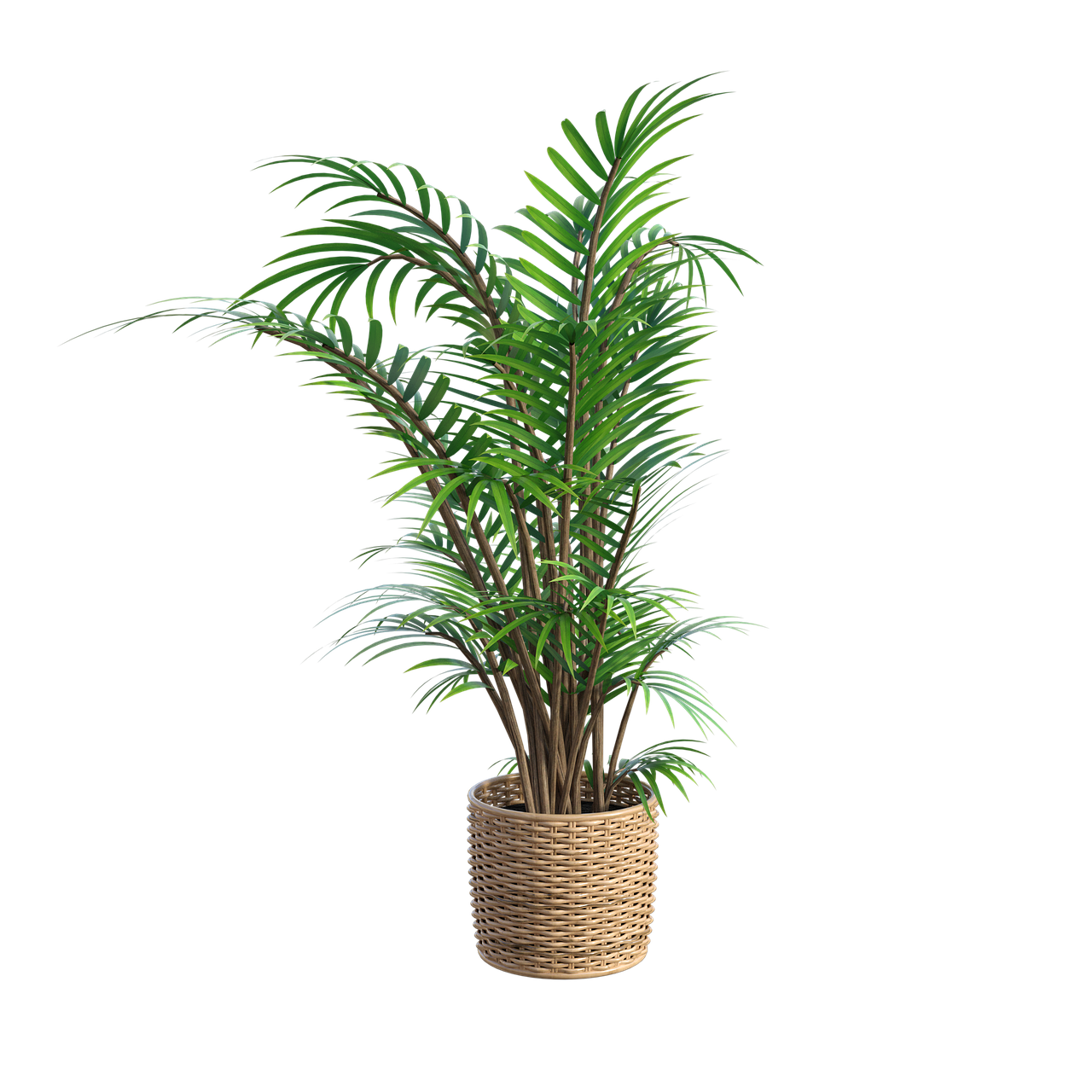 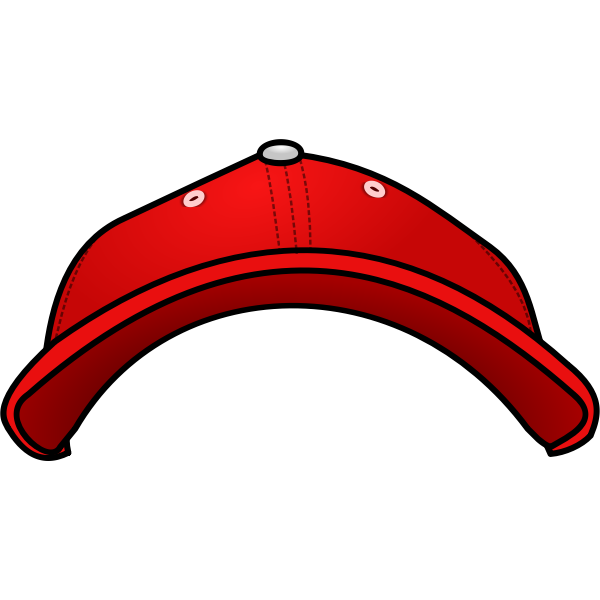 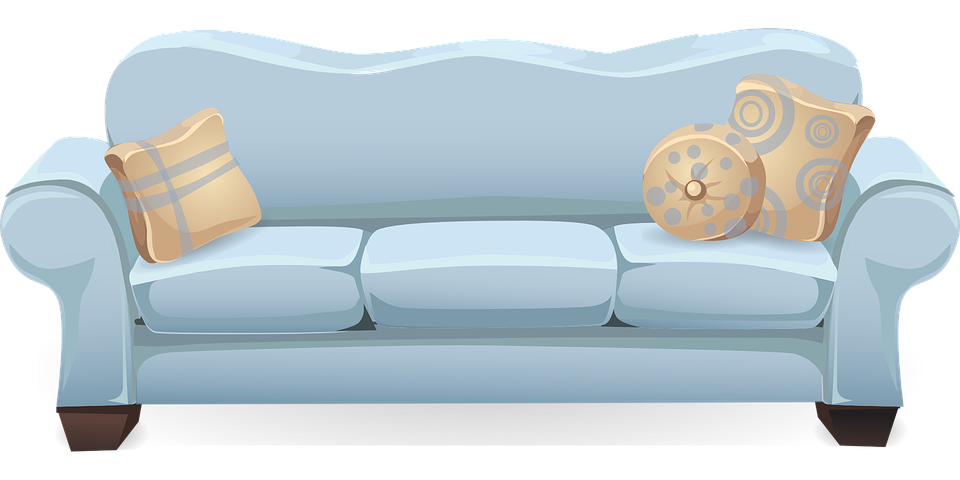 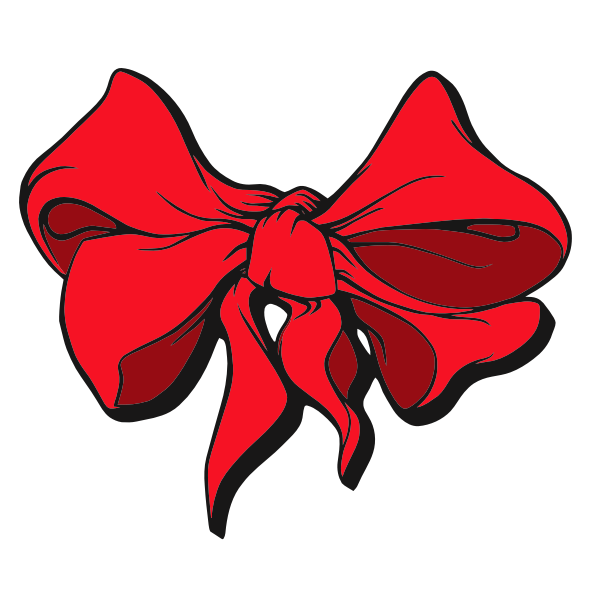 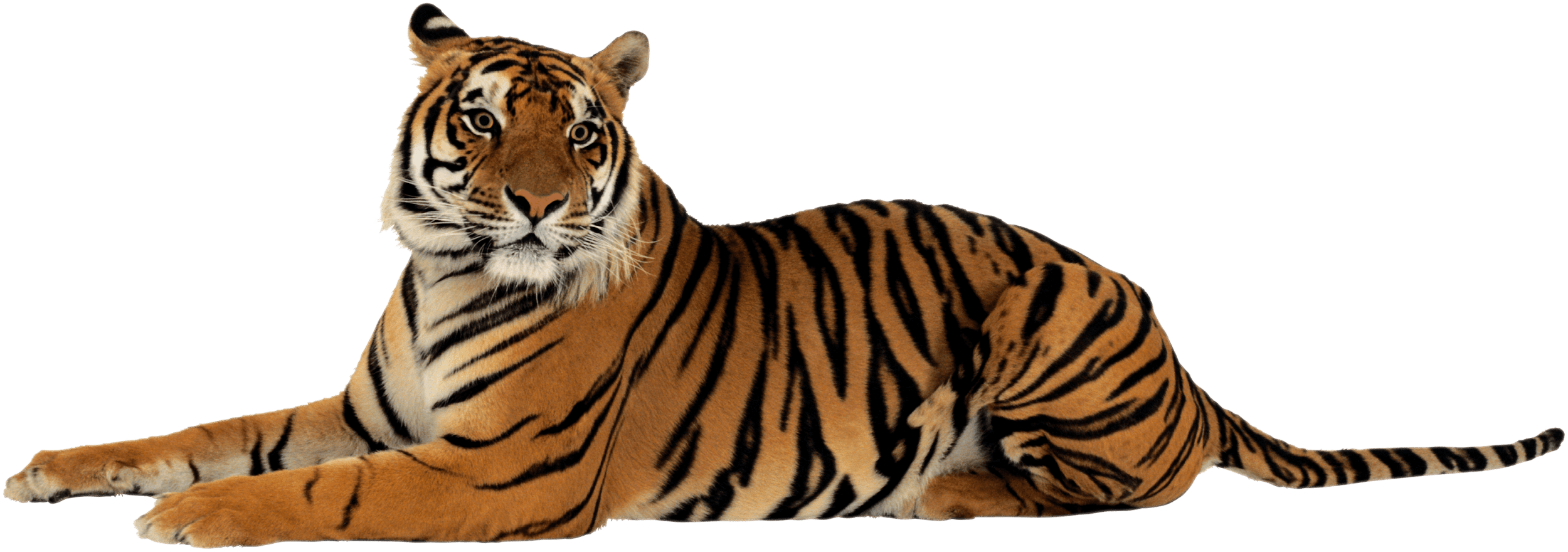 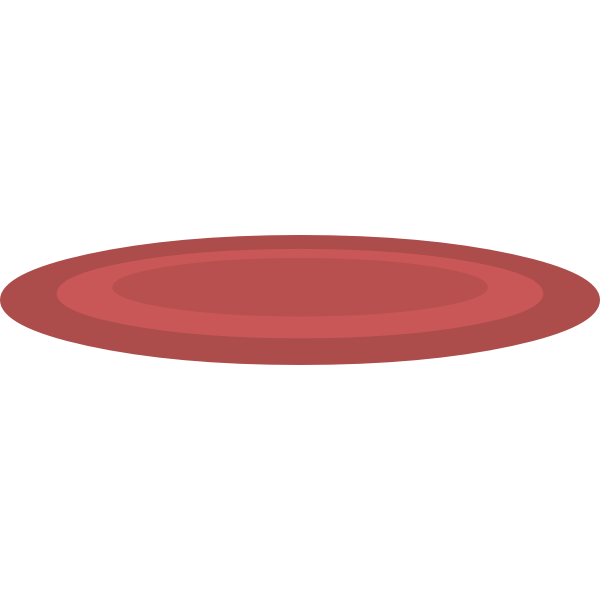 CALLING ALL TIGERS
Thomas Paine is a partner with BookSmiles.org
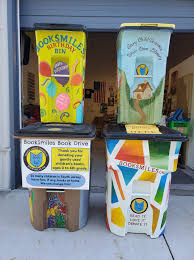 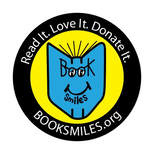 Create a design to make our book collection container stand out.

Designs must include:

something that represents Thomas Paine
a slogan or picture to encourage the community to donate books
will cover one side of the recycle bin

Together we can reduce our waste and help others.
Submit all designs to: lcollins@chclc.org
All entries must be turned in by 10/30/2020
Winner will receive a T-Paine prize
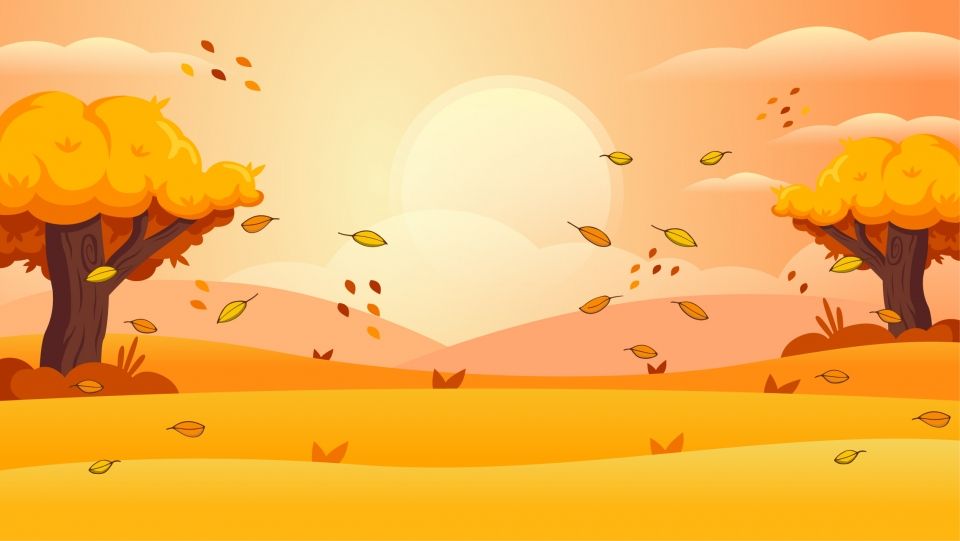 TPE Virtual Halloween Parade
Upload your pictures to Ms. Santiago’s Classroom under Halloween Costume Assignment.